Концепция современной гериатрии
д.м.н., проф. А.Н.Ильницкий
ФГБОУ ДПО «Институт повышения квалификации Федерального медико-биологического агентства»

Минск, 16 октября 2014 год
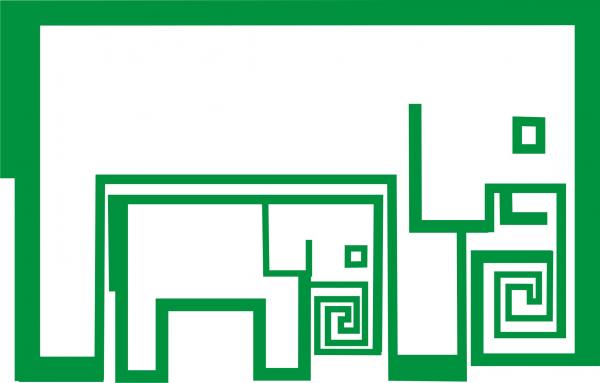 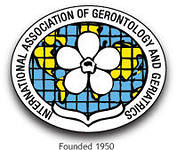 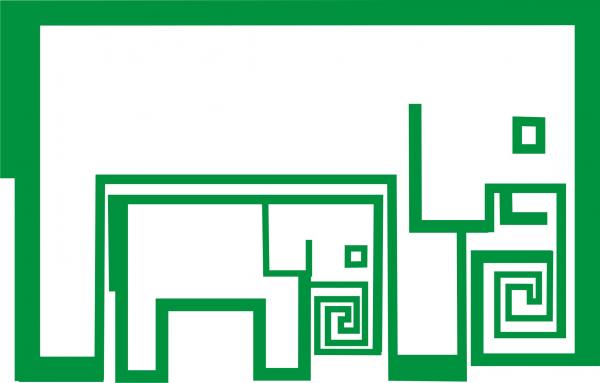 Международная ассоциация геронтологии и гериатрии (IAGG) - 1
основана в 1950 году в Льеже (Бельгия);
координирует научные исследования в области геронтологии и гериатрии в мире;
способствует унификации в разных странах развития гериатрии как медицинской специальности в национальных системах здравоохранения;
 имеет представительство в ООН с целью обеспечения прав пожилого населения;
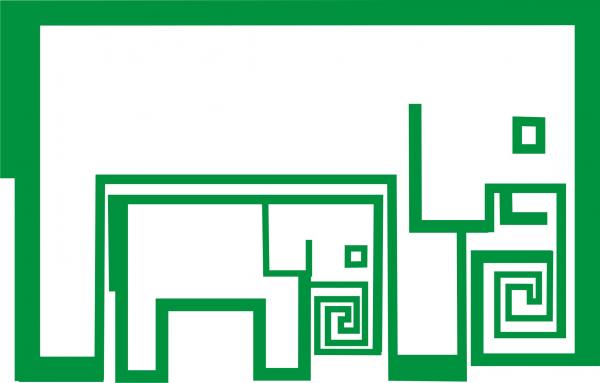 Международная ассоциация геронтологии и гериатрии (IAGG) - 2
членами являются более 80 национальных геронтологических обществ, руководители которых формируют исполком ассоциации;
 патронирует студенческие научные работы в области геронтологии и гериатрии;
руководит деятельностью Глобальной Сети по Изучению старения (GARN);
имеет объединяющую функцию по развитию геронтологии и гериатрии в глобальном мире.
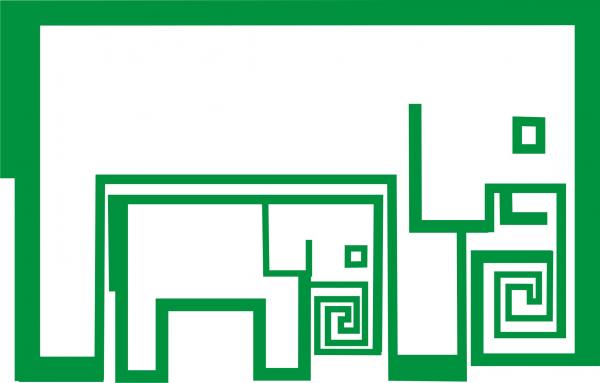 Международная ассоциация геронтологии и гериатрии (IAGG) - 3
Концепция гериатрической службы:
не нозологический, а синдромальный подход;
оказание медико-социальной помощи при гериатрических синдромах;
подход к процессам старения с точки зрения «континуума старения;
 идеология профилактики синдрома старческой астении (frailty).
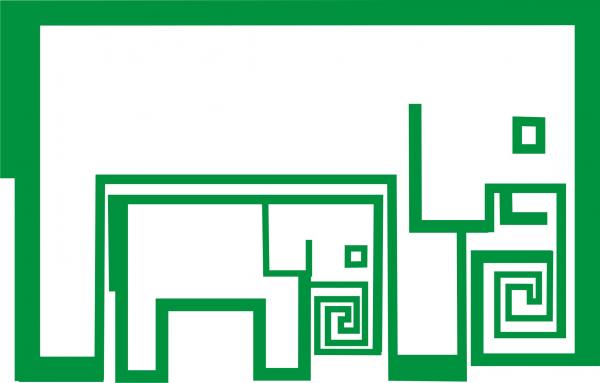 Определение синдрома старческой астении
Старческая астения (англ. - frailty) – это клинический синдром, включающий в себя: 
    1) потерю веса, в том числе на фоне саркопении, 
    2) доказанное динамометрически снижение силы кисти, 
    3) выраженную слабость и повышенную утомляемость, 
    4) снижение скорости передвижения, 
    5)значительное снижение физической активности. 
Fried L.P. et al., 2001
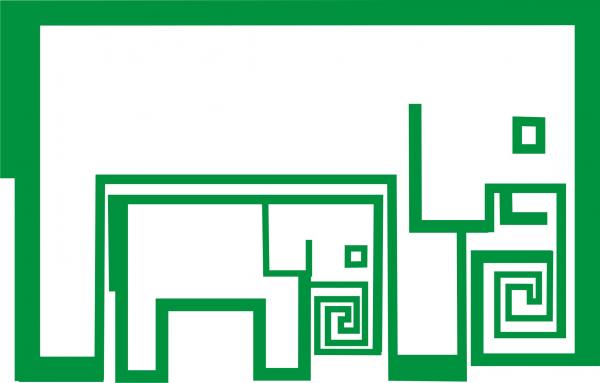 Вопросы терминологии
в английском языке – frailty;
в чешском языке – křehost;
в белорусском языке – кволасць;
в русском языке – хрупкость, старческая немощь, старческое одряхление, старческая дряхлость.
   Важно придти к согласованному мнению русскоязычного аналога термина.
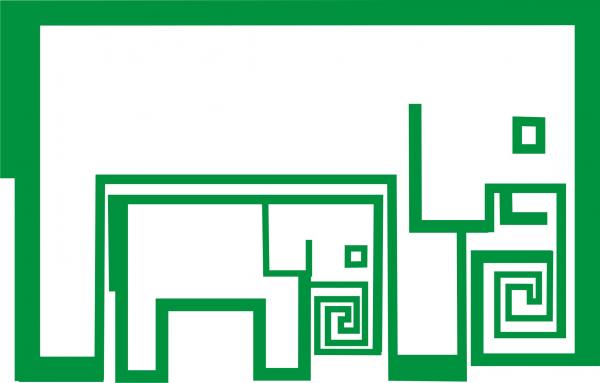 Клиническая эпидемиология - 1
средние значения распространенности синдрома старческой астении после 65 лет в Европе составляют 72,9% (выше – в восточных регионах);
при отсутствии адекватных мер лечения и реабилитации преастения переходит в развернутую форму в течение 4 – 5 лет;
в России распространенность синдрома старческой астении после 65 лет составляет около 45,0%.
Прощаев К.И., 2013
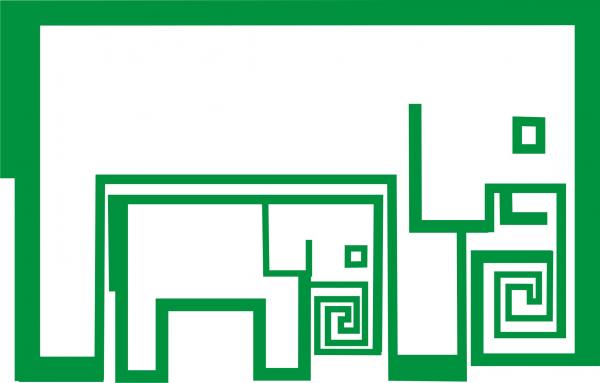 Клиническая эпидемиология - 2
В США у лиц в возрасте старше 65 лет в среднем распространен у 6,9%;
Чаще регистрируется у женщин, что связано с более высокой продолжительностью жизни;
В Японии под этим синдромом подразумевают комбинацию из четырех синдромов – падения, недержание мочи, недостаточность питания и депрессия. В таком случае распространенность синдрома старческой астении увеличивается до 33,6% у мужчин и 42,4% у женщин.
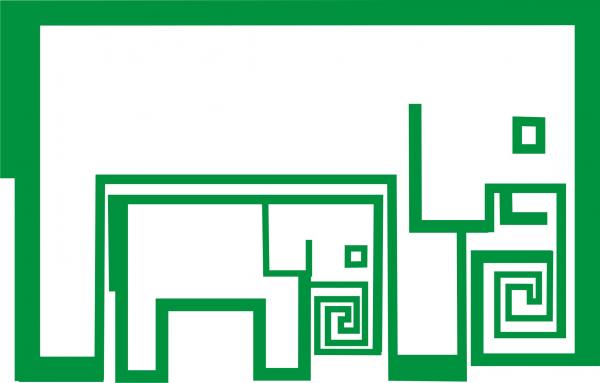 Этиология
фенотип, передающийся генетически (Fried-like);
совокупность приобретенного дефицита функций на фоне полиморбидности (Rockwood-like). 
    При этом в странах бывшего СССР чаще встречается так называемый приобретенный синдром старческой астении на фоне кумуляции заболеваний.
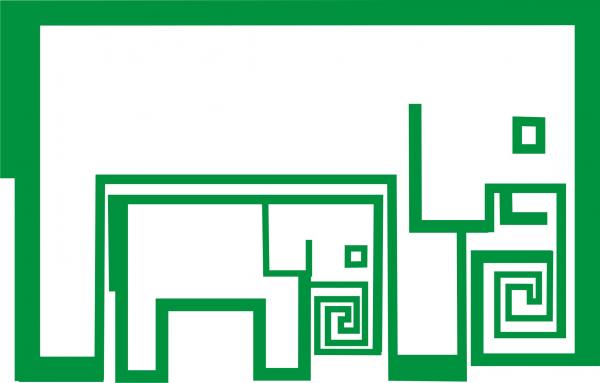 Органы-мишени синдрома старческой астении
костно-мышечная система: снижается мышечная масса, происходят нарушения мышечной терморегуляции, снижается потребление мышцами кислорода, нарушается иннервация мышечной ткани, ее выносливость.
САРКОПЕНИЯ
Rockwood K., 2011
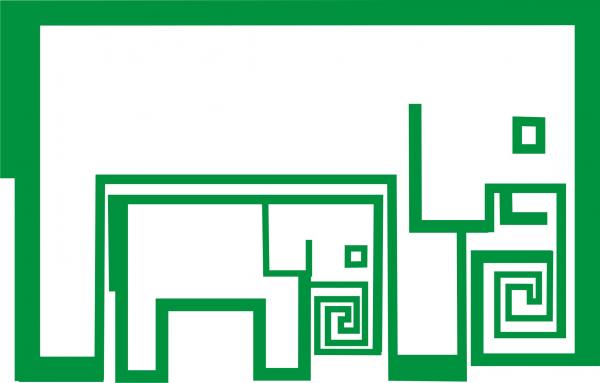 Органы-мишени синдрома старческой астении
- иммунная система: снижается продукция и содержание иммуноглобулина А, G, интерлейкина 2, активируется продукция провоспалительных цитокинов (интерлейкин 6).
   ПРОВОСПАЛИТЕЛЬНЫЙ 
ПОЛИМОРБИДНЫЙ СТАТУС
Morley J. E. et al., 2001
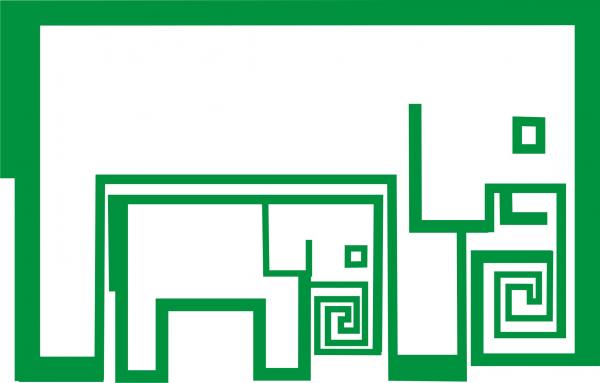 Органы-мишени синдрома старческой астении
- нейроэндокринная система: снижается содержание гормона роста, эстрогена и тестостерона, инсулиноподобного фактора роста – 1, витамина D. Происходит увеличение инсулинорезистентности, повышается симпатический тонус, нарастает стероидная дисрегуляция.
СНИЖЕНИЕ МЕТАБОЛИЧЕСКОГО ИНДЕКСА
Fedarko N., 2011
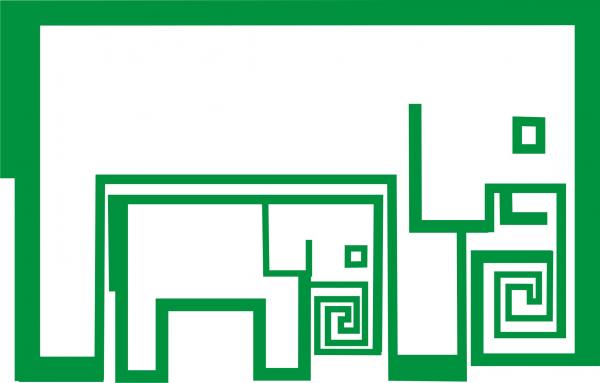 Порочные круги формирования синдрома старческой астении: «Хрупкость»
Синдром мальнутриции, саркопения и снижение метаболического индекса и уровня физической активности представляют собой замкнутый патогенетический круг формирования синдрома старческой астении. При минимальных внешних или внутренних воздействиях к этому кругу присоединяются другие патогенные факторы, что способно в минимальные сроки приводить к ухудшению состояния, инвалидности и смерти.
Espinoza S., Walston, J. D., 2005
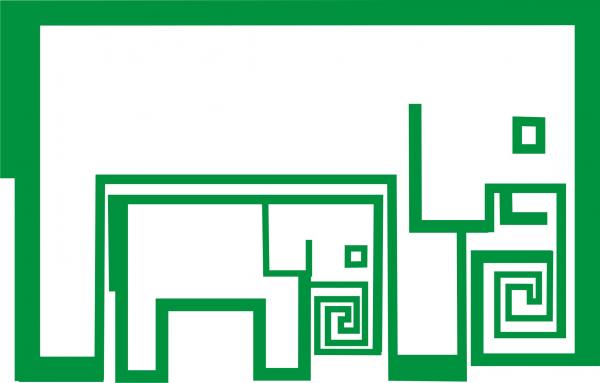 РЕЗУЛЬТАТЫ СОБСТВЕННЫХ ИССЛЕДОВАНИЙ В ОБЛАСТИ ПАТОГЕНЕЗА СИНДРОМА СТАРЧЕСКОЙ АСТЕНИИ
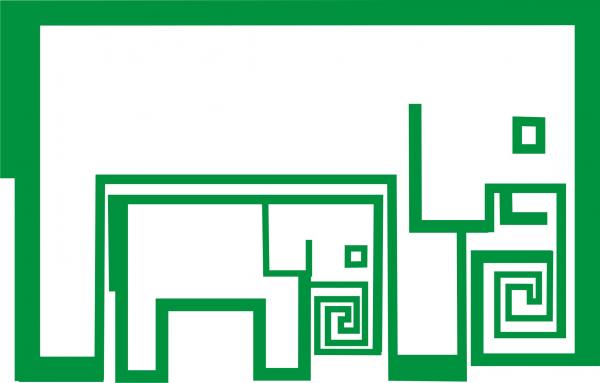 Цель исследования
Изучить особенности нейроиммунноэндокринных взаимодействий, оксидативного статуса и изменений клеток (на примере эритроцитов) в континууме старения, то есть в цепи «отсутствие старческой астении – старческая преастения – старческая астения»
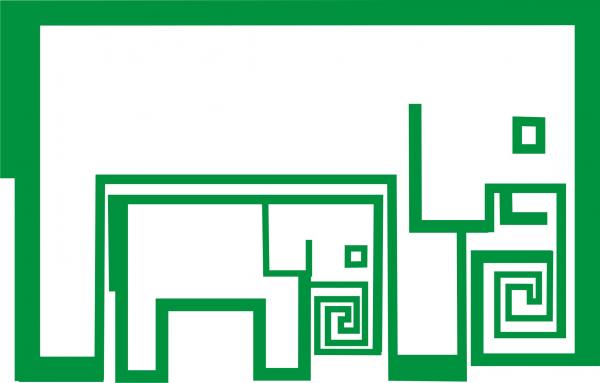 Материал и методы - 1
объем выборки: отсутствие старческой астении (n=32, 78,2+3,5 лет), старческая преастения (n=31, 79,1+3,7 лет), умеренная старческая астения (n=32, 78,7+3,5 лет);
оценка нейроиммунноэндокринологического статуса на биохимических автоанализаторах FP-901 «Lab system» (Франция), «Harizon» (Канада);
сканирование эритроцитов методом зондовой микроскопии.
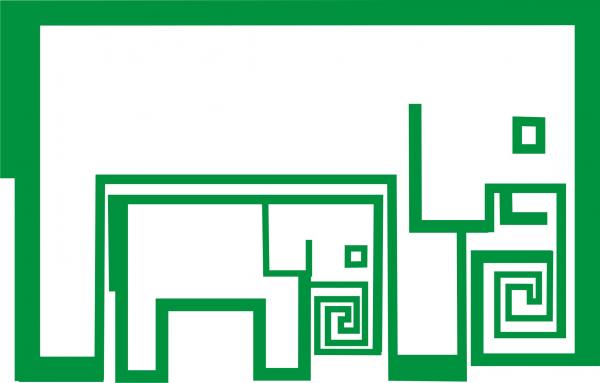 Материал и методы - 2
Компьютерная программа для скрининга старческой астении в системе первичной медико-социальной помощи (Горелик С.Г., 2013);
В основе диагностики старческой астении – опросники и шкалы, применяемые в рамках специализированного гериатрического осмотра.
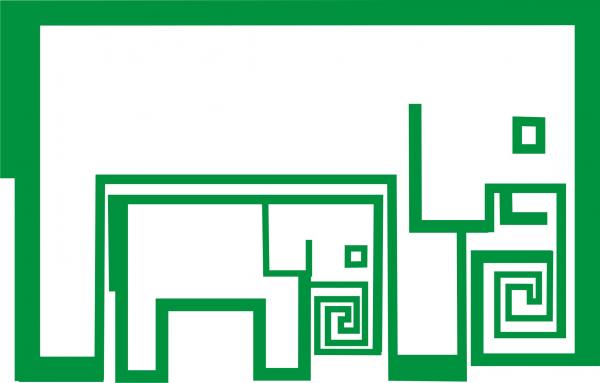 Динамика эндогенных опиоидов в континууме старения (*,# p<0,05)
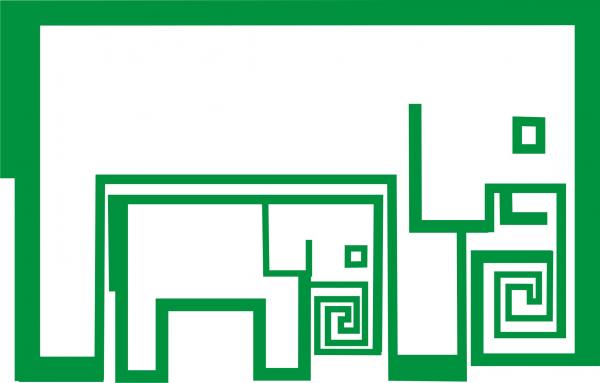 Динамика провоспалительных цитокинов в континууме старения (*,# p<0,05)
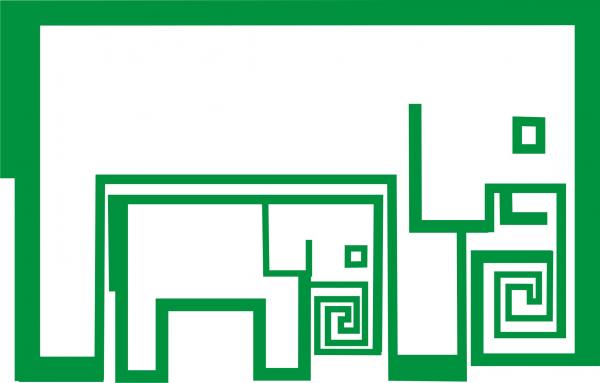 Оксидативный статус в континууме старения (*,# p<0,05)
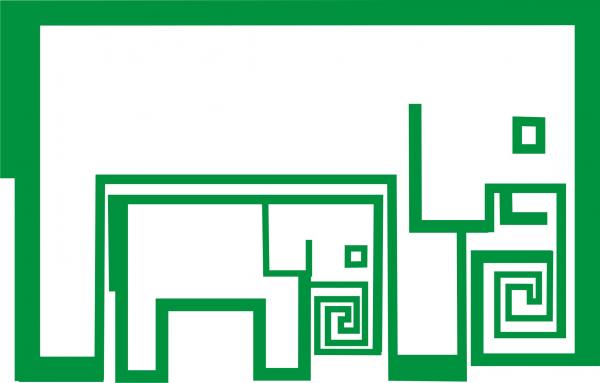 Изменения эритроцитов в континууме старения (Н.М.Позднякова, 2013)
возрастание количества эритроцитов с эффектом «спущенного мяча»;
повышение сладжированности;
увеличение количества неправильных форм эритроцитов;
увеличение количества клеток-теней.
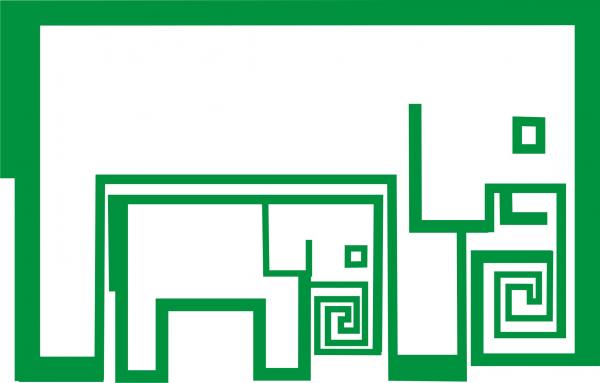 Эритроциты людей без синдрома старческой астении
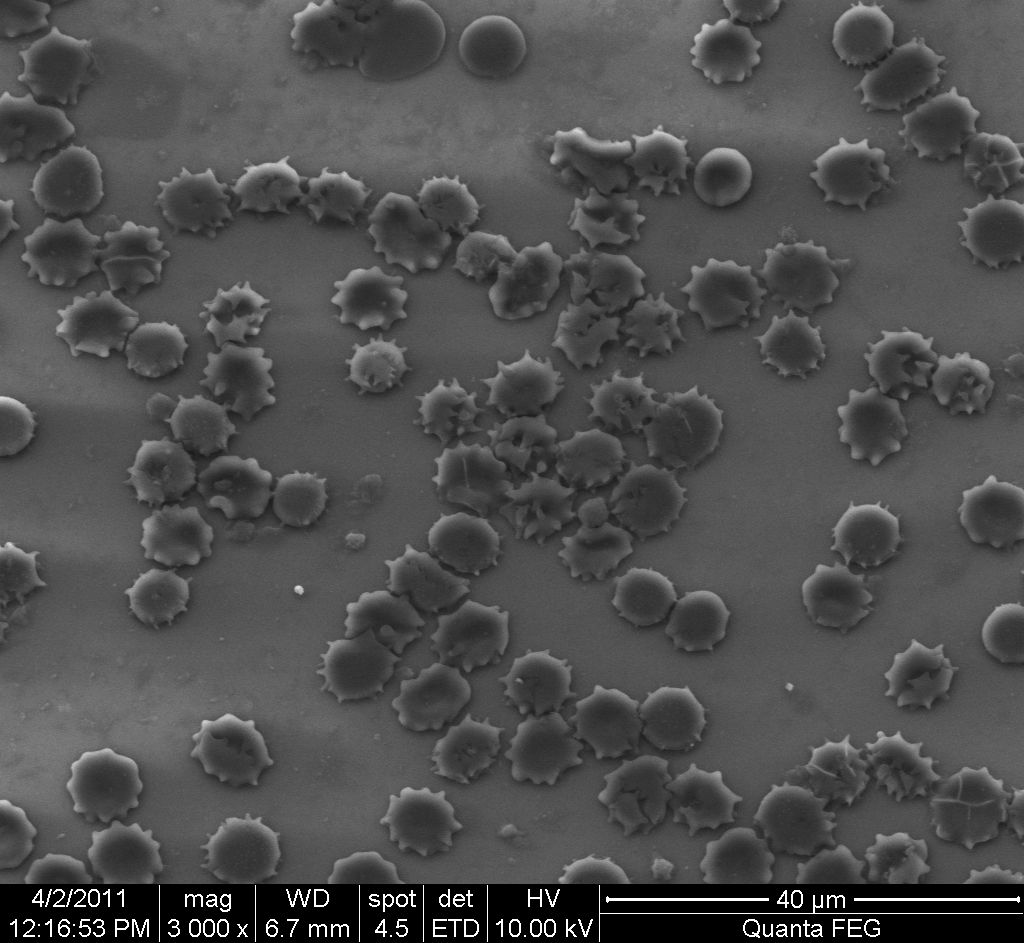 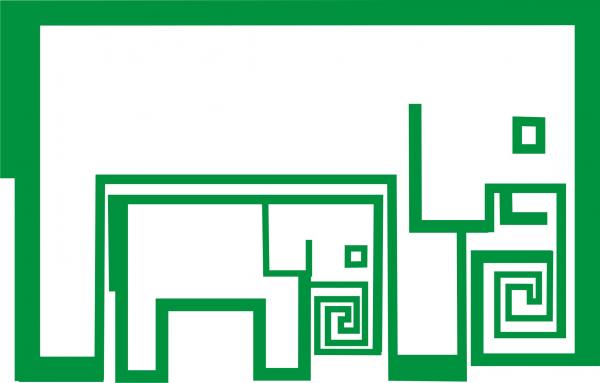 Эритроциты людей со старческой преастенией
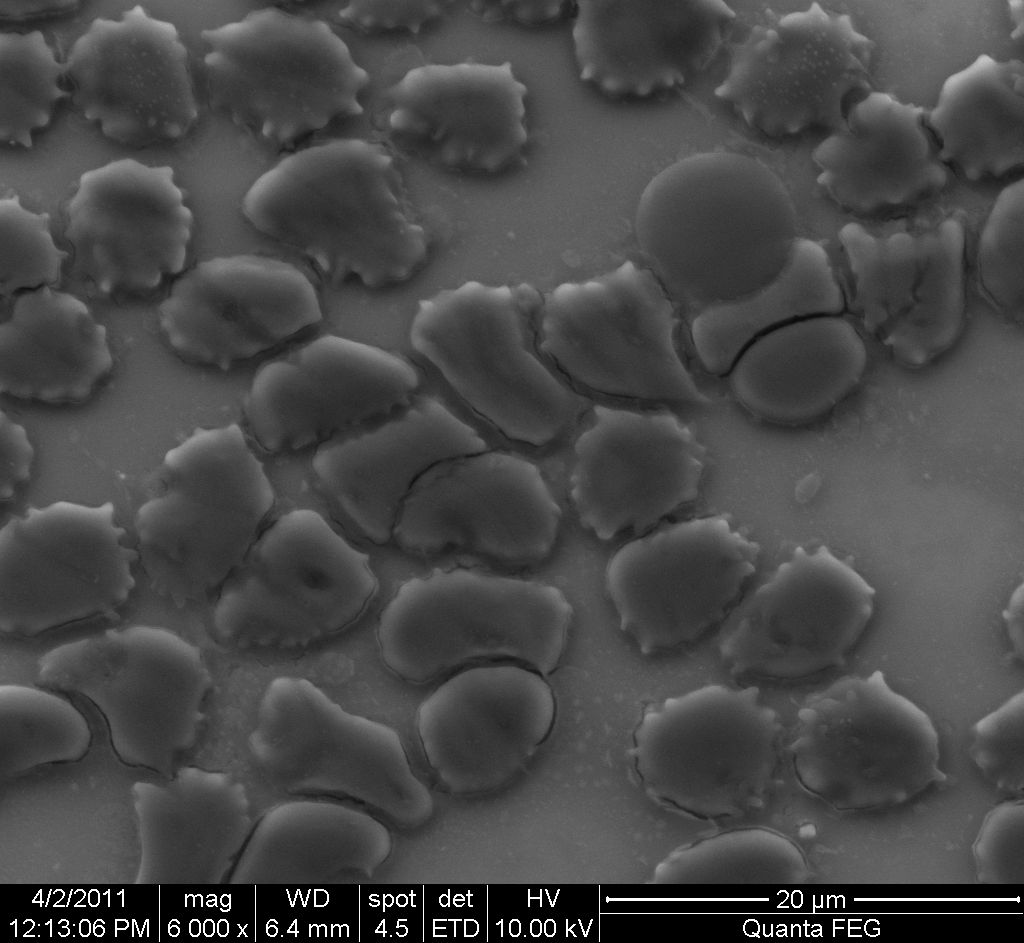 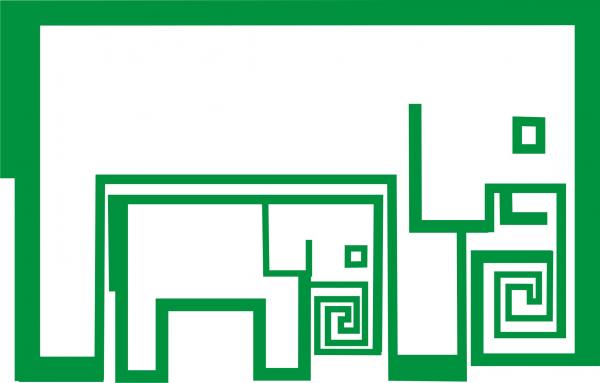 Эритроциты людей с синдромом старческой астении
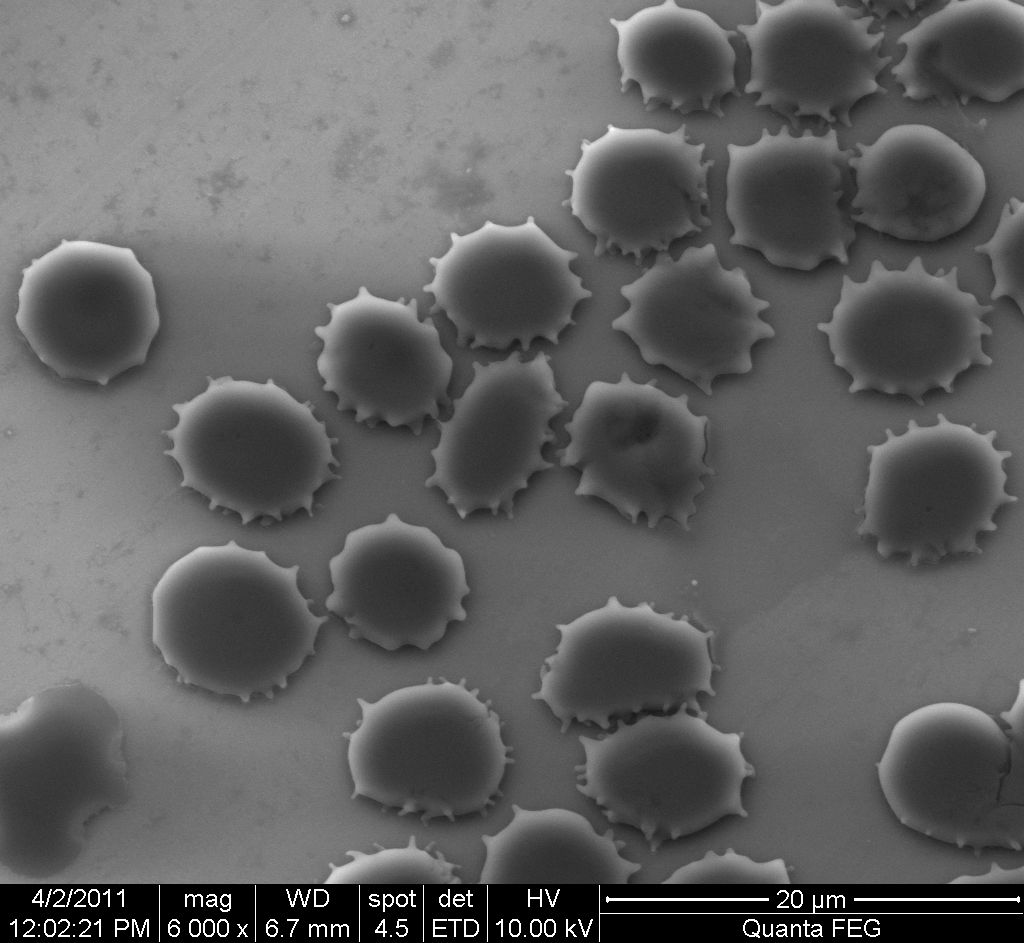 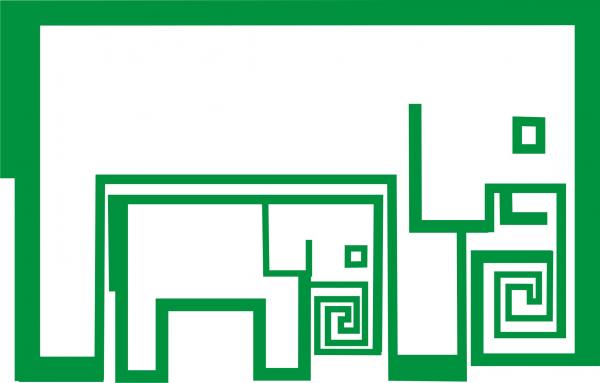 Фазы развития старческой астении: континуум старения
I - полная сохранность здоровья;
II - хорошее здоровье;
III - хорошее здоровье при наличии успешно леченных хронических заболеваний;
IV - состояние здоровья с волнообразным течением заболеваний (старческая преастения);
V - легкая старческая астения;
VI - умеренная старческая астения;
VII - выраженная старческая астения;
VII - терминальная стадия.
Fisher A. L. et al., 2007
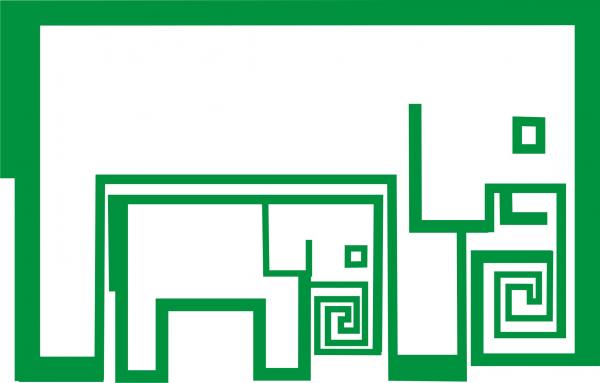 Классификация по степени выраженности
Для диагностики и определения степени тяжести старческой астении часто применяется Индекс Синдрома Старческой Астении. Для его определения необходимо оценить следующие позиции:
самооценка пациентом пожилого и старческого возраста уровня собственного здоровья (0 баллов – очень хорошее; 0,25 – очень хорошее; 0,5 – среднее; 0,75 – плохое; 1,0 балл – очень плохое);
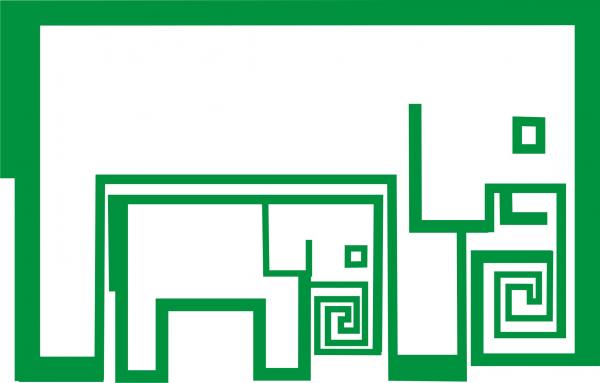 Индекс синдрома старческой астении - 1
наличие со слов пациента хотя бы одного из следующих заболеваний: артрозы, инсульт в анамнезе, ишемическая болезнь сердца (стенокардия напряжения), сахарный диабет, хроническая обструктивная болезнь легких, бронхиальная астма, тревожно-депрессивный синдром, артериальная гипертензия, катаракта (0 баллов – нет, 1 балл – имеет место);
оценка функционального состояния (0 баллов – отсутствие проблем; 0,25 баллов – легкое снижение способностей; 0,5 – умеренное снижение; 0,75 – выраженное; 1 балл – невозможность самостоятельного выполнения перечисленных операций и действий);
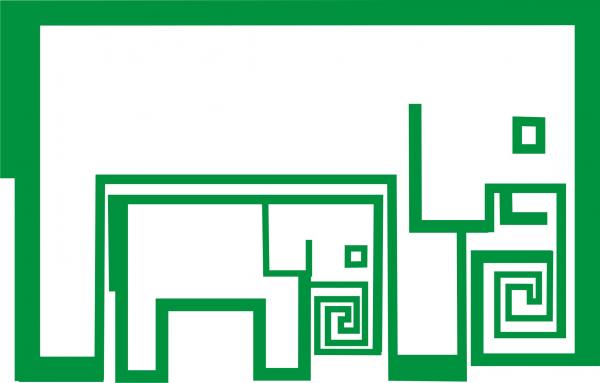 Индекс синдрома старческой астении - 2
индекс массы тела (0 баллов – индекс массы тела > 18,5; 1 балл - <18,5);
сила мышц при кистевой динамометрической пробе (0 баллов – отсутствие слабости; 1 балл – наличие слабости);
способность к быстрой ходьбе (0 баллов – сохранена; 1 балл – не сохранена).
    Чем выше индекс, тем в большей степени выражен дефицит функций и, соответственно, увеличена потребность в уходе. В частности, 0 – 2 балла расценивается как отсутствие старческой астении; 2 – 4 балла – умеренно выраженная старческая астения; 4 балла и выше – выраженная старческая астения.
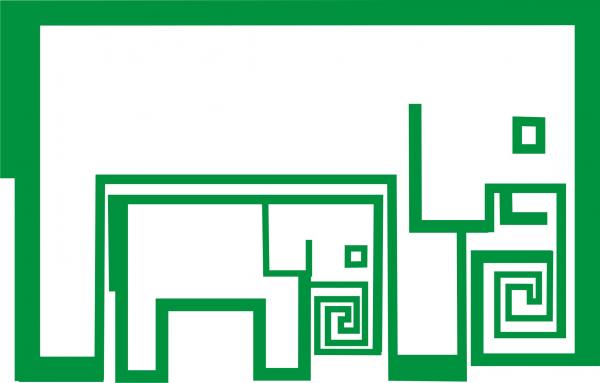 Клиническая картина - 1
нарушения передвижения за счет саркопении и когнитивных нарушений, что затрудняет выполнение человеком своих ежедневных обязанностей;
апатия и сниженный фон настроения, нарушения памяти, дефицит деятельности сенсорных систем. Присоединяются также снижение веса и другие проявления синдрома недостаточности питания, хронический болевой синдром, иммунодефицитное состояние со склонностью к развитию повторных инфекций.
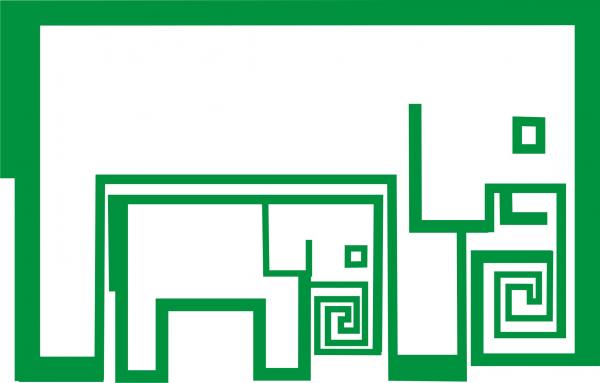 Клиническая картина - 2
По мере прогрессирования синдрома старческой астении развиваются полная обездвиженность, когда человек передвигается только в пределах постели, постоянное недержание мочи, повторные делириозные состояния, выраженные изменения статуса питания с метаболическим ацидозом, до минимального уровня снижаются социальные контакты.
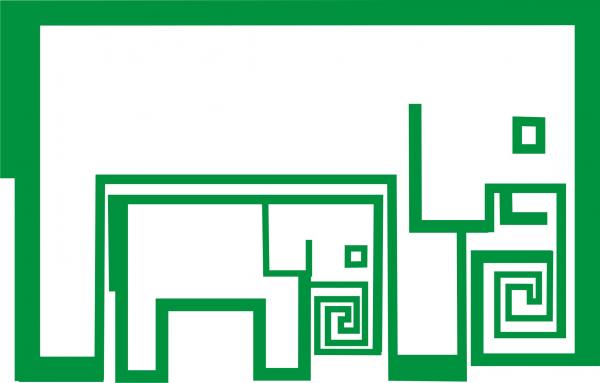 Диагностика
применение специализированного гериатрического осмотра;
оценка доступности пищи и состояния статуса питания; 
определение состояния двигательной функции и мышечной силы; 
оценка степени когнитивного дефицита и тревожно-депрессивного синдрома; 
применение опросников и шкал, позволяющих оценить состояние самообслуживания. 
применение лабораторных методов с целью выявления иммунного воспаления и нарушений метаболических параметров.
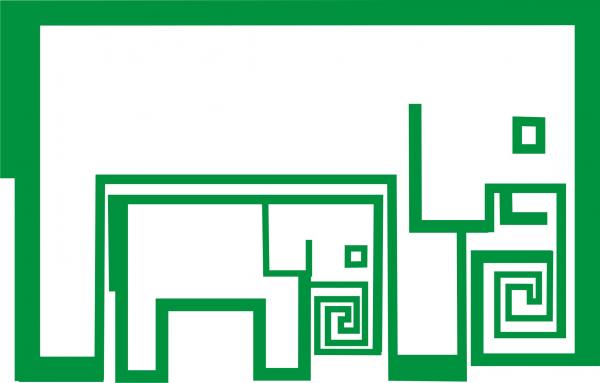 Специализированный гериатрический осмотр
Мультидисциплинарный диагностический процесс, который направлен на выявление физикальных, функциональных и психосоциальных особенностей людей пожилого и старческого возраста с целью получения возможности разработки комплексного медико-социального плана их ведения, включая лечение и медико-социальную реабилитацию.
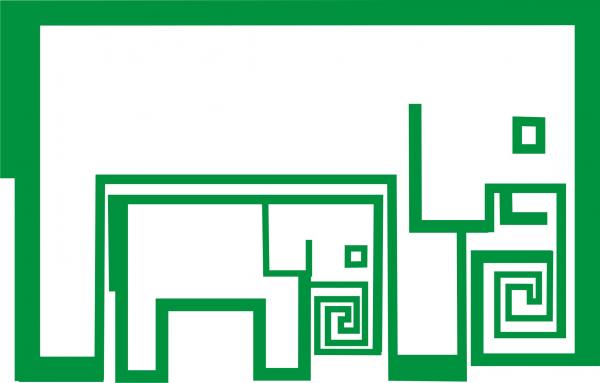 Основные опросники
оценка синдрома мальнутриции;
оценка походки;
оценка морального статуса;
шкала Бартела;
оценка когнитивного статуса;
оценка качества жизни.
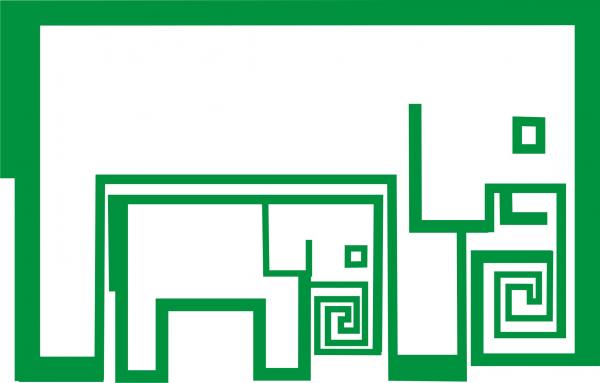 Степень тяжести синдрома старческой астении
Степень способности к передвижению
«Оценка двигательной активности у пожилых»
 (Tinnetti M., 1986)
Уровень независимости в повседневной жизни
шкала Бартела (Machoney F., Barthel D., 1965)
СГО
Синдром мальнутриции
(Mini nutritional assessment (MNA)
Моральное состояние
 «Philadelphia geriatric morale scale» (Lawton M.P., 1975)
Когнитивные расстройства 
«Мини-исследование умственного состояния» (Folstein M.F., Folstein S.E., McHugh P.R., 1975)
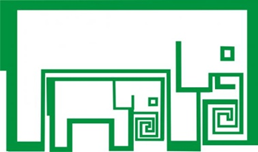 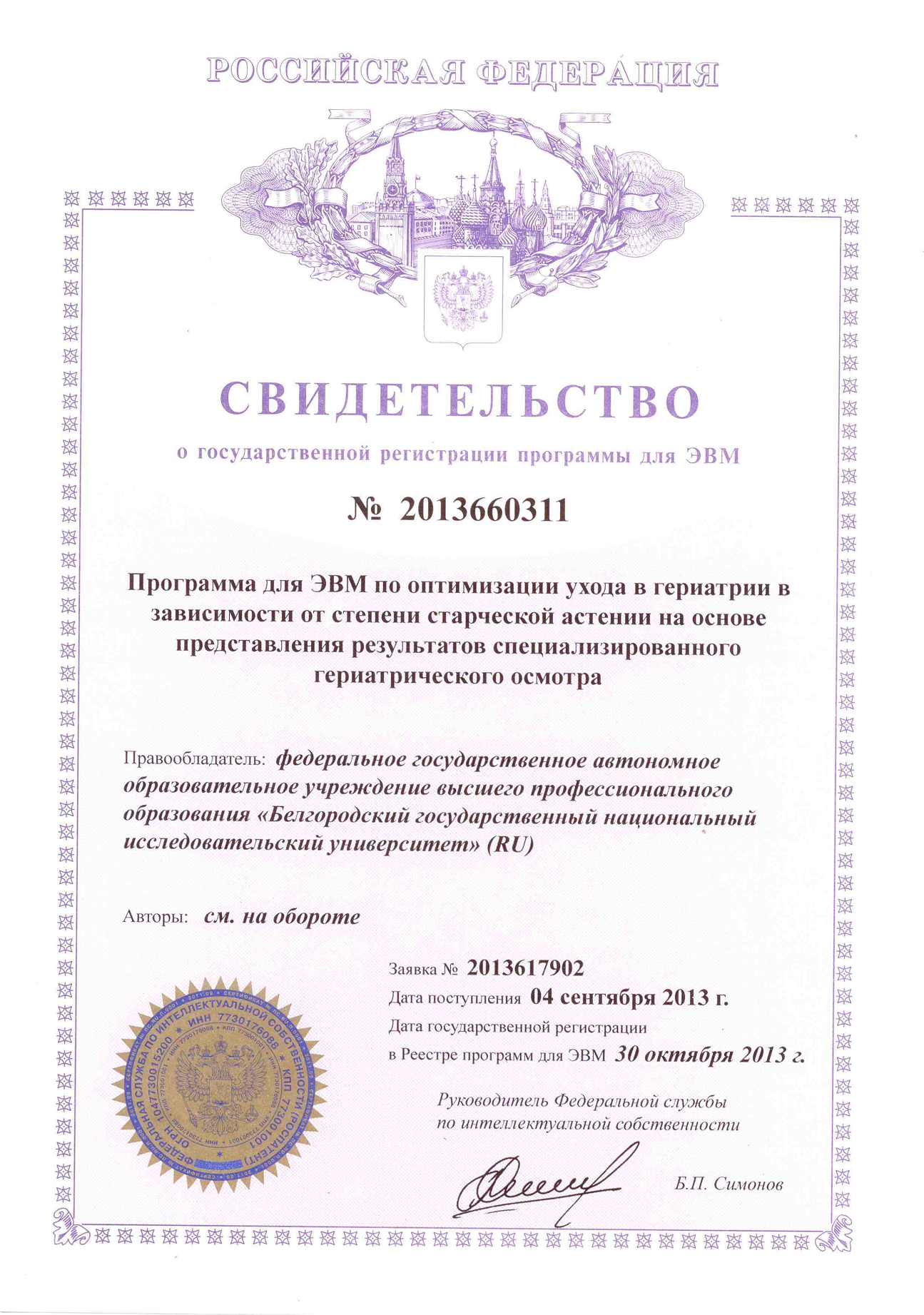 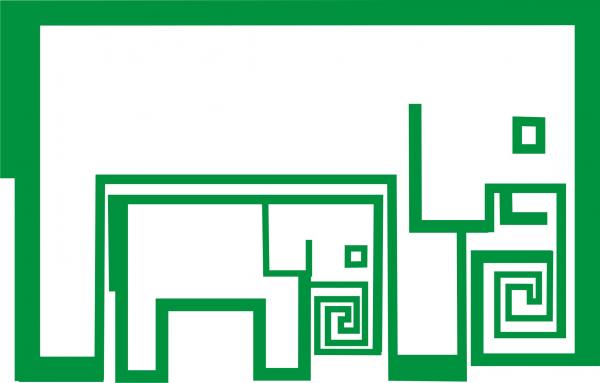 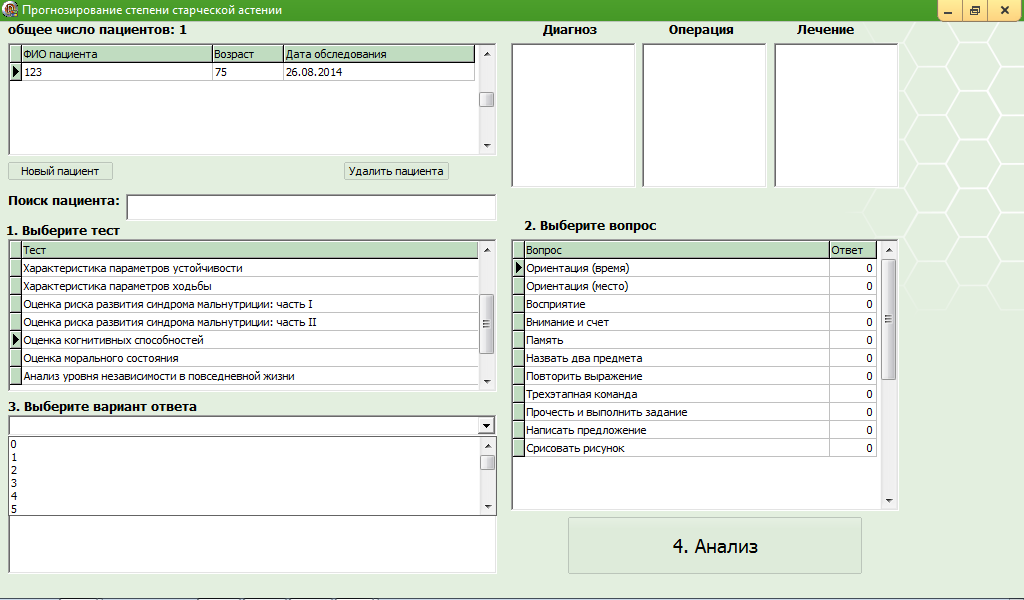 Оценка когнитивных способностей
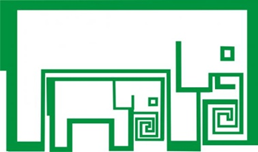 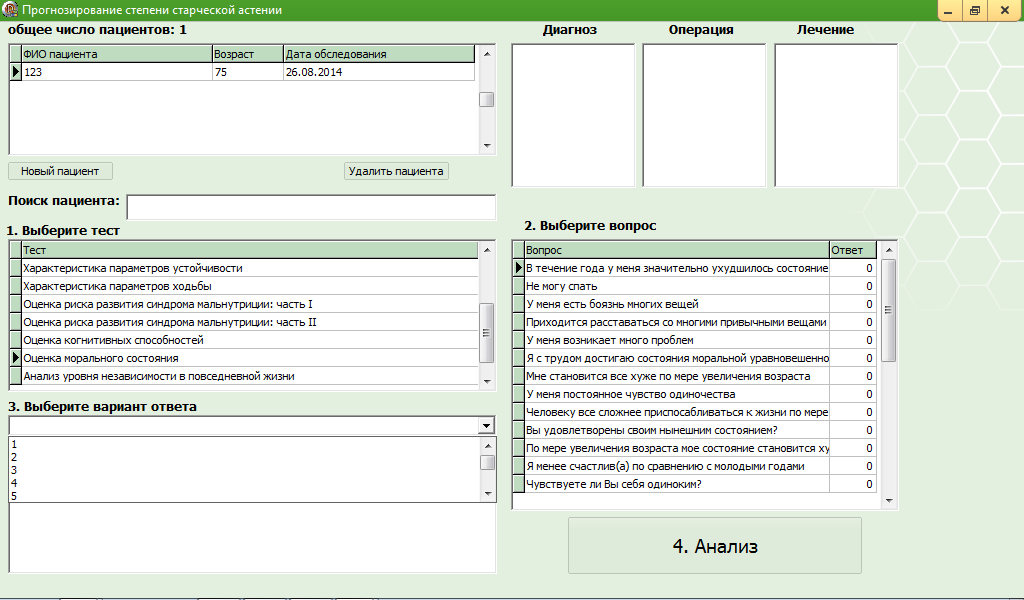 Оценка морального состояния
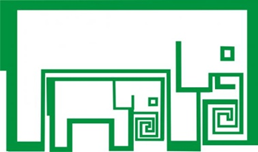 Дифференциальная диагностика
хронические воспалительные инфекционные заболевания, например, туберкулез; 
инфекционный эндокардит;
злокачественные новообразования;
тяжелый тревожно-депрессивный синдром;
патология с нарушением функции щитовидной железы;
болезнь Аддисона;
прогрессирующая хроническая сердечная и дыхательная недостаточность.
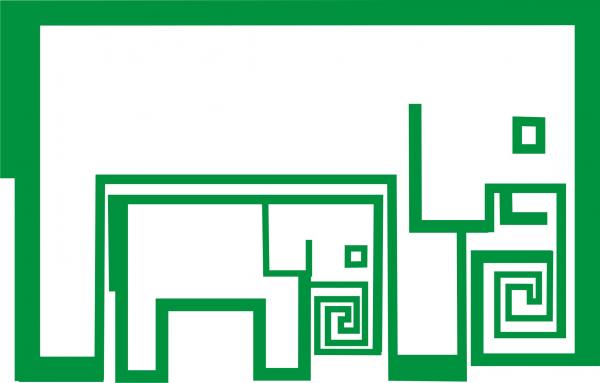 ЛЕЧЕНИЕ И ПРОФИЛАКТИКА
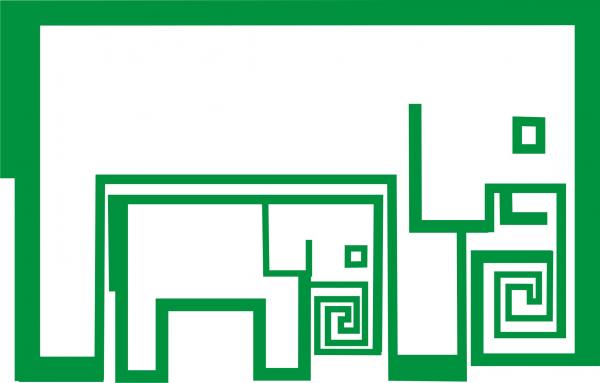 Лечение и реабилитация при синдроме старческой астении
важно избегать полипрагмазии и высоких доз препаратов;
при нарушении сна: тразодон или золпидем, гигиенические мероприятия по восстановлению сна;
при тревожно-депрессивном синдроме: применение ингибиторов обратного захвата серотонина;
при снижении массы тела: энтеральные питательные смеси;
необходима коррекция дефицита витамина D при его наличии;
кинезотерапия для профилактики падений, увеличения уровня физической активности; эрготерапия.
Shore W.S., DeLateur B.J., 2007
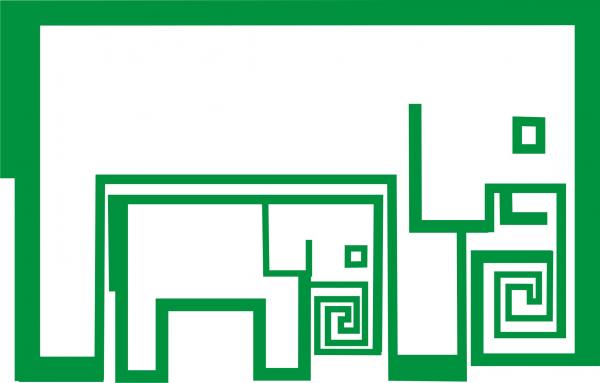 Профилактика синдрома старческой астении
FRAILTY: F (food intake maintenance) – контроль приема пищи и регуляция рациона; R (resistance exercises) – физическая активность; A (atherosclerosis prevention) – профилактика атеросклероза; I (isolation avoidance) – избегать социальной изоляции; L (limit pain) – купировать болевой синдром; T (tai-chi or other balance exercises) – выполнение физических упражнений; Y (yearly functional checking) – регулярные медицинские осмотры.
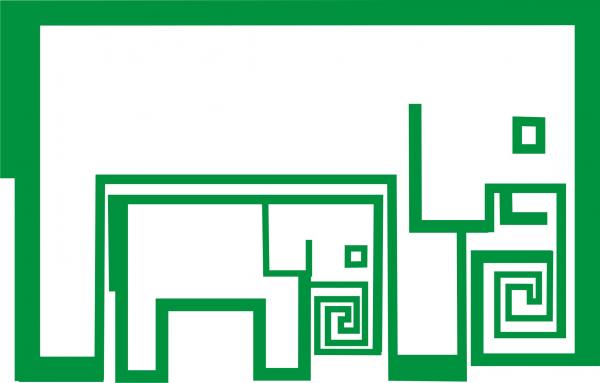 ВОПРОСЫ ОРГАНИЗАЦИИ ПОМОЩИ ЛЮДЯМ СТАРШИХ ВОЗРАСТНЫХ ГРУПП В СИСТЕМЕ ПЕРВИЧНОЙ МЕДИКО-САНИТАРНОЙ ПОМОЩИ
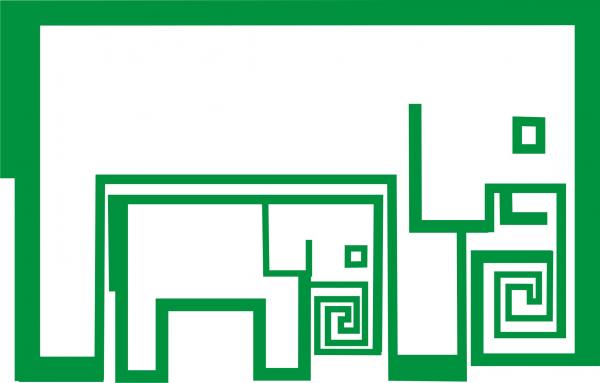 Синдром старческой астении: организационный аспект - 1
центральное понятие современной гериатрической службы;
приводят около 65 гериатрических синдромов, к основным из которых относятся следующие: падения, хронический болевой синдром, дегидратация, пролежни, деменция, депрессия, гипотермия, недержание мочи, нарушения слуха и нарушения зрения и пр. 
E.Topinkova, 2007
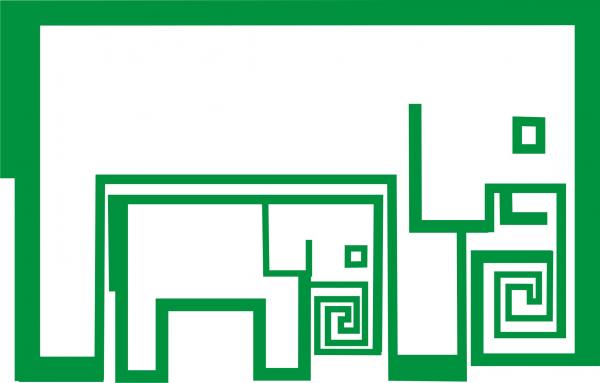 Синдром старческой астении: организационный аспект - 2
не каждый пациент в возрасте старше 60 лет должен наблюдаться врачом-гериатром;
принцип отбора пациентов для оказания специализированной гериатрической помощи – наличие гериатрических синдромов и риск развития/развившаяся старческая астения;
на основе опросников и шкал при специализированном гериатрическом осмотре выявляют те синдромы, которые в наибольшей степени ограничивают жизнедеятельность;
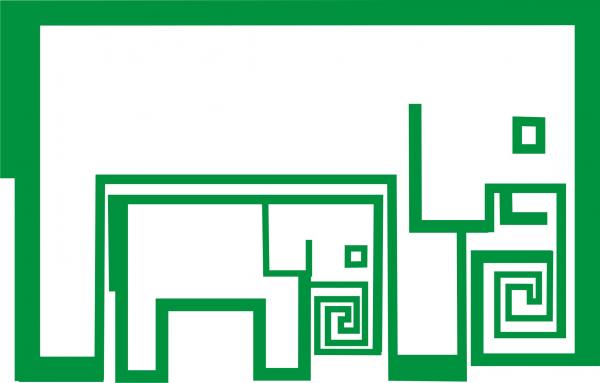 Синдром старческой астении: организационный аспект - 3
цель гериатрической помощи – минимизировать клинические проявления гериатрических синдромов, а также посредством опросников и шкал выявить locus minoris у конкретного пациента и предпринять профилактические меры по предотвращению утяжеления состояния;
девиз современной мировой гериатрии – сохранение достоинства пациентов старших возрастных групп.
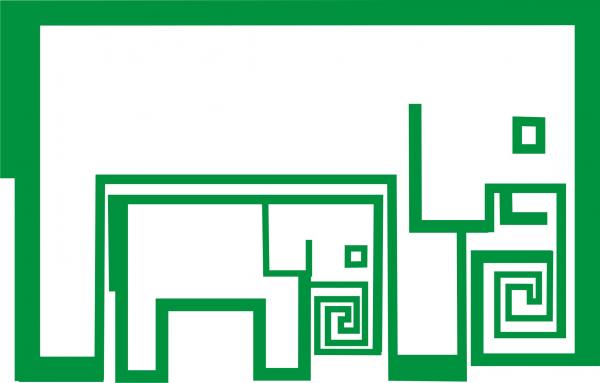 Проблемные вопросы в русскоязычном пространстве
1). Нет устоявшейся терминологии;
2). Отсутствие официальной классификации;
3). Гериатрическая служба как специализированный вид медицинской и социальной помощи со своим научным аппаратом (старческая астения, гериатрические синдромы, специализированный гериатрический осмотр) находится на начальном этапе формирования.
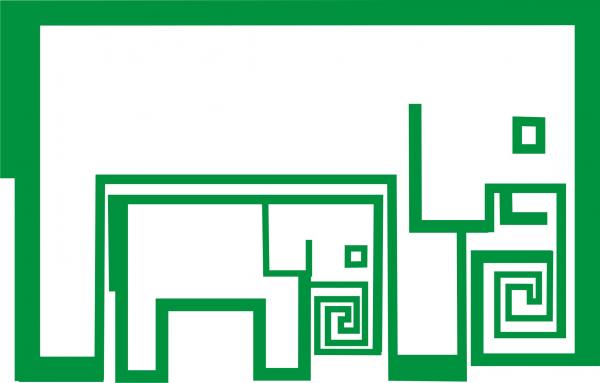 www.gerontolog.info
www.gerontology.su
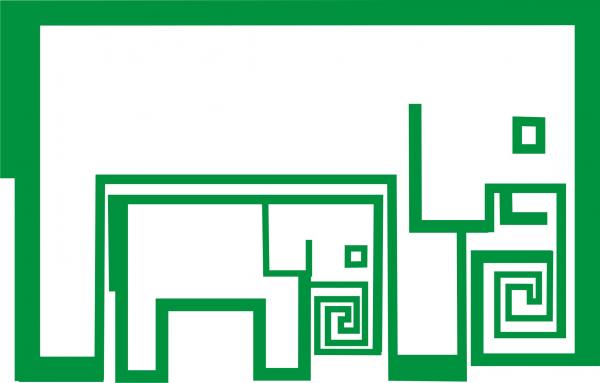 СПАСИБО ЗА ВНИМАНИЕ!
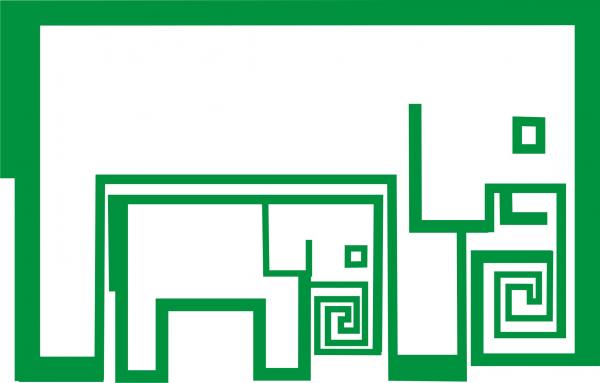